UD. I. INTRODUCCIÓ. Ll. 1. Què és la biologia?
1. 8. Classificació dels organismes
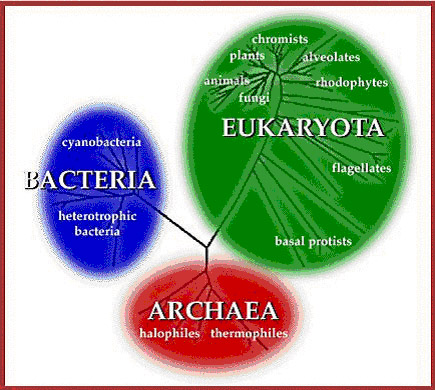 Dominis
UD. I. INTRODUCCIÓ. Ll. 1. Què és la biologia?
1. 8. Classificació dels organismes
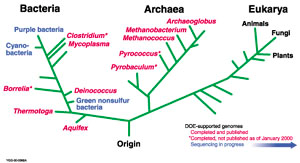 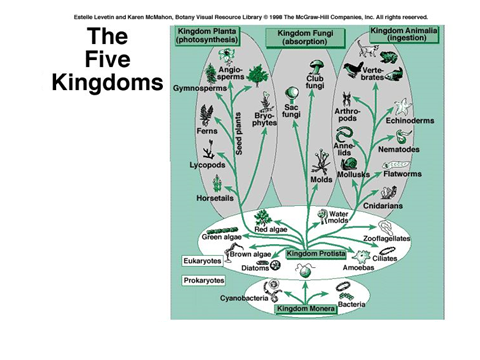 En comptes de regne es pot parlar de


Procarionts: bacteris, arquees, cianofícies
 (NO MONERA)

Protistes

Plantes

Fongs

Animals